Figure 4. Scatter plots of the mean firing rate of one cell versus the mean firing rate of the second. (a–d) ...
Cereb Cortex, Volume 13, Issue 11, November 2003, Pages 1173–1184, https://doi.org/10.1093/cercor/bhg099
The content of this slide may be subject to copyright: please see the slide notes for details.
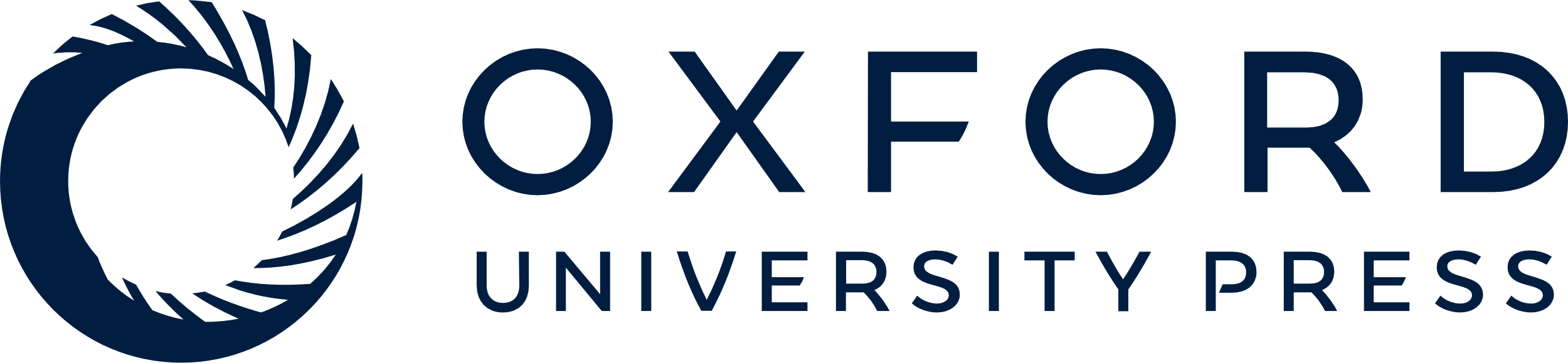 [Speaker Notes: Figure 4. Scatter plots of the mean firing rate of one cell versus the mean firing rate of the second. (a–d) Firing rate of cell 1 versus firing rate of cell 2 during fixations following ON saccades (black filled circles) and OFF saccades (gray open circles). The firing rate of the cell with lower position threshold is oriented along the abscissa. Data in a, b, c, d are from pairs 13, 6, 9, 8, respectively, of Figure 5.


Unless provided in the caption above, the following copyright applies to the content of this slide:]